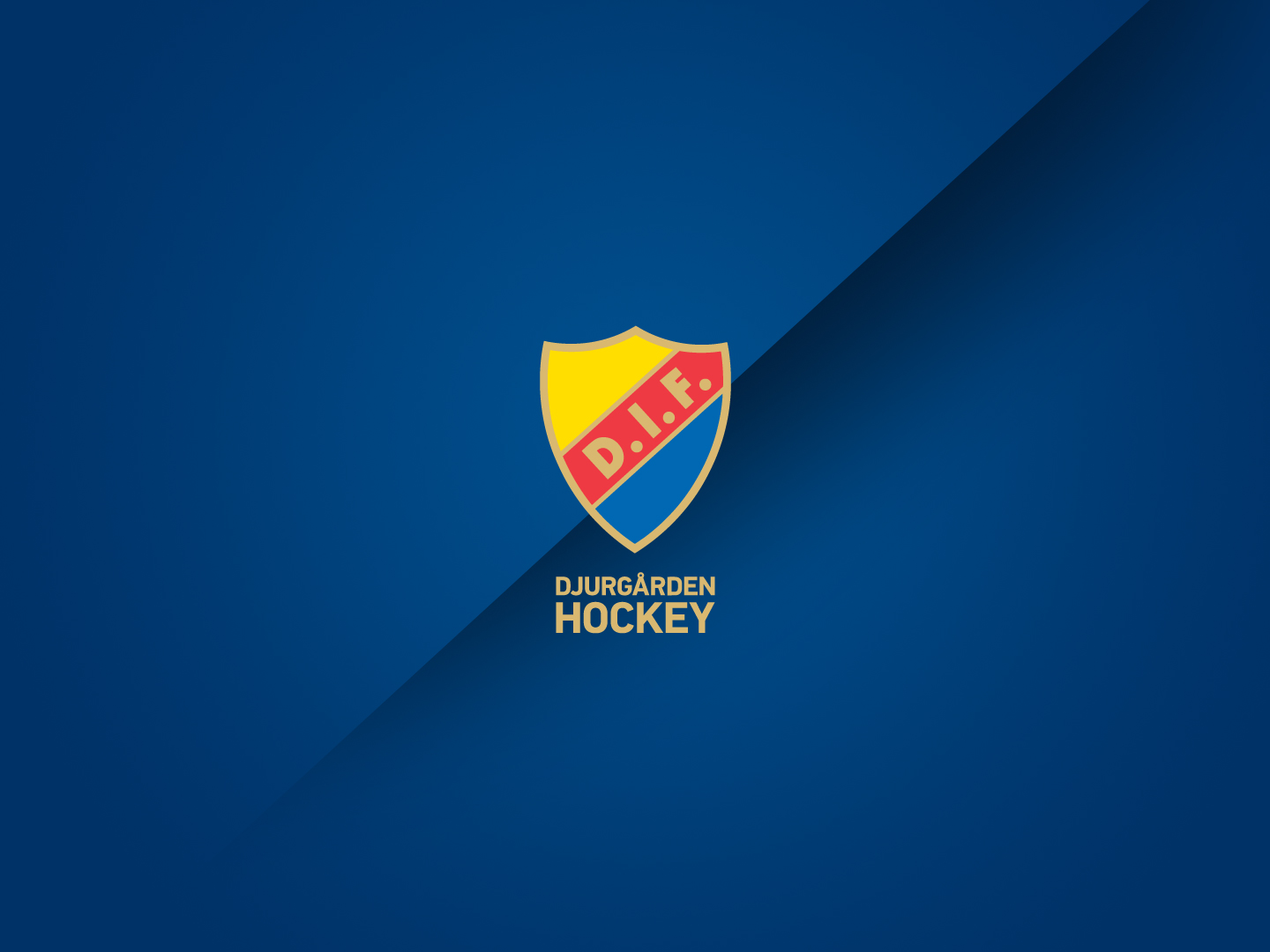 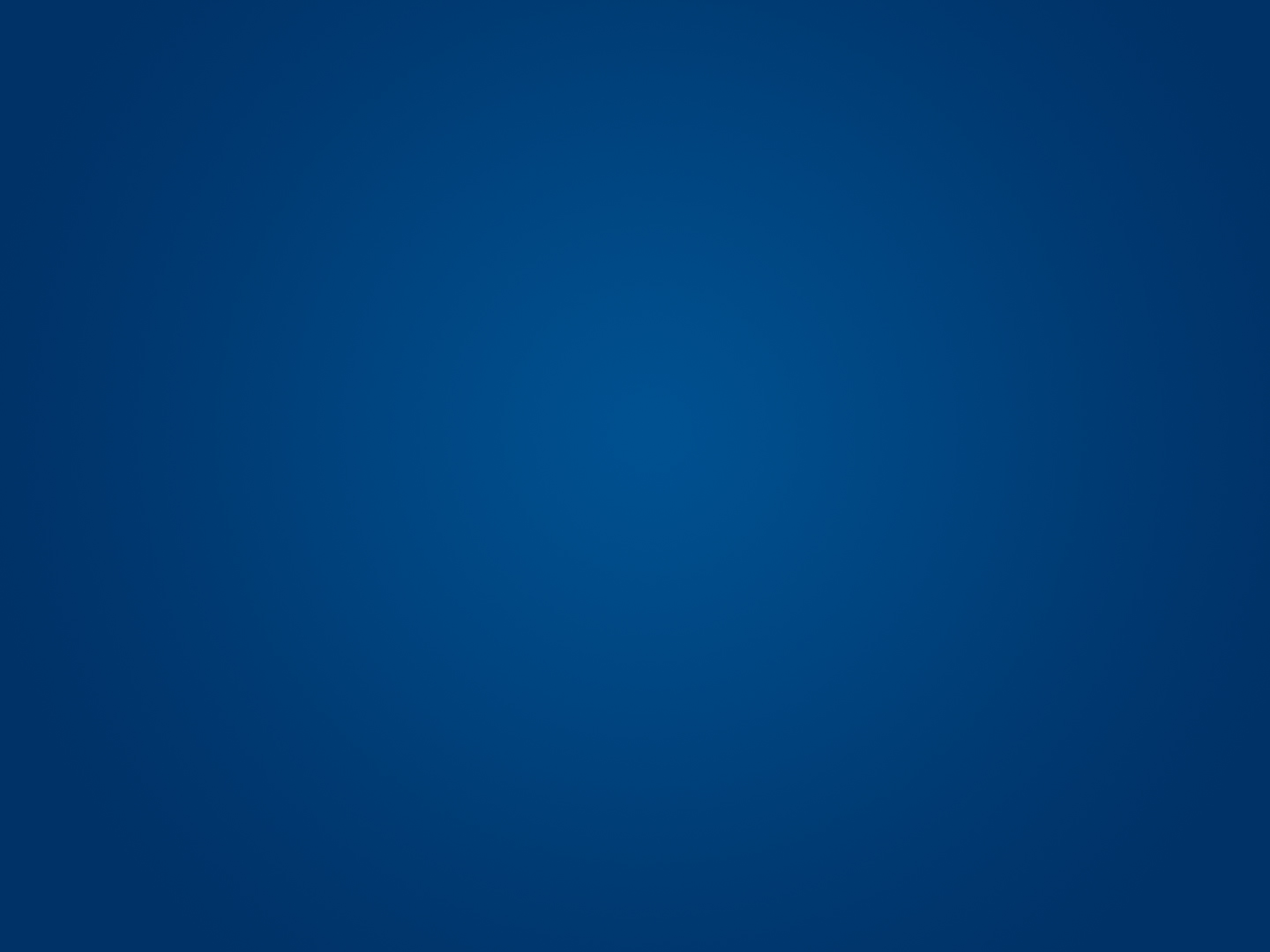 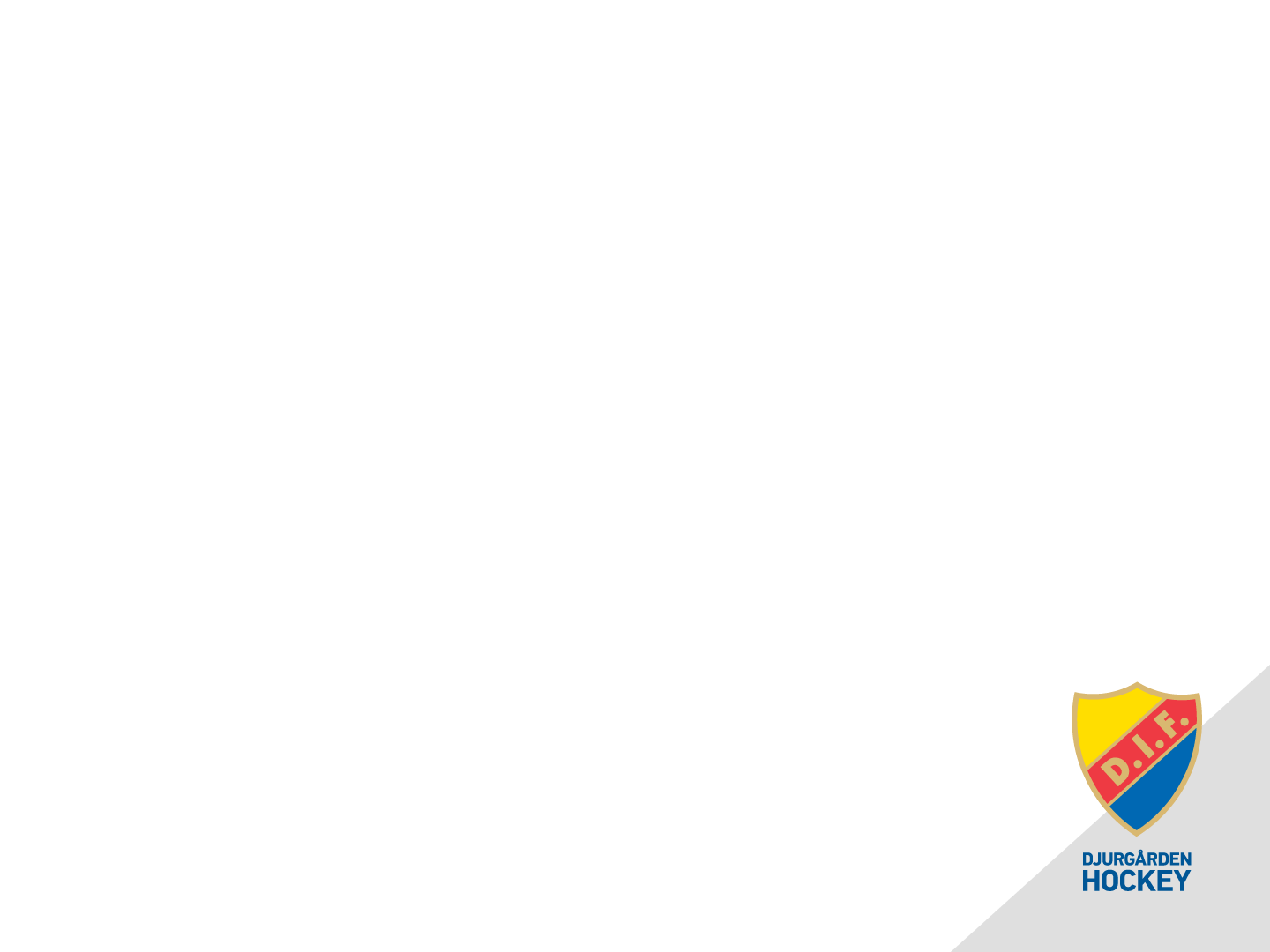 Lagledarmöte - Agenda
Lagledarplattform - Fadderskap
WhatsApp
Laget.se
XXL 
Overallbeställning
Cafeteria
Good Morning Hägersten
Stockholm Rehab klinik 
Övriga frågor/punkter
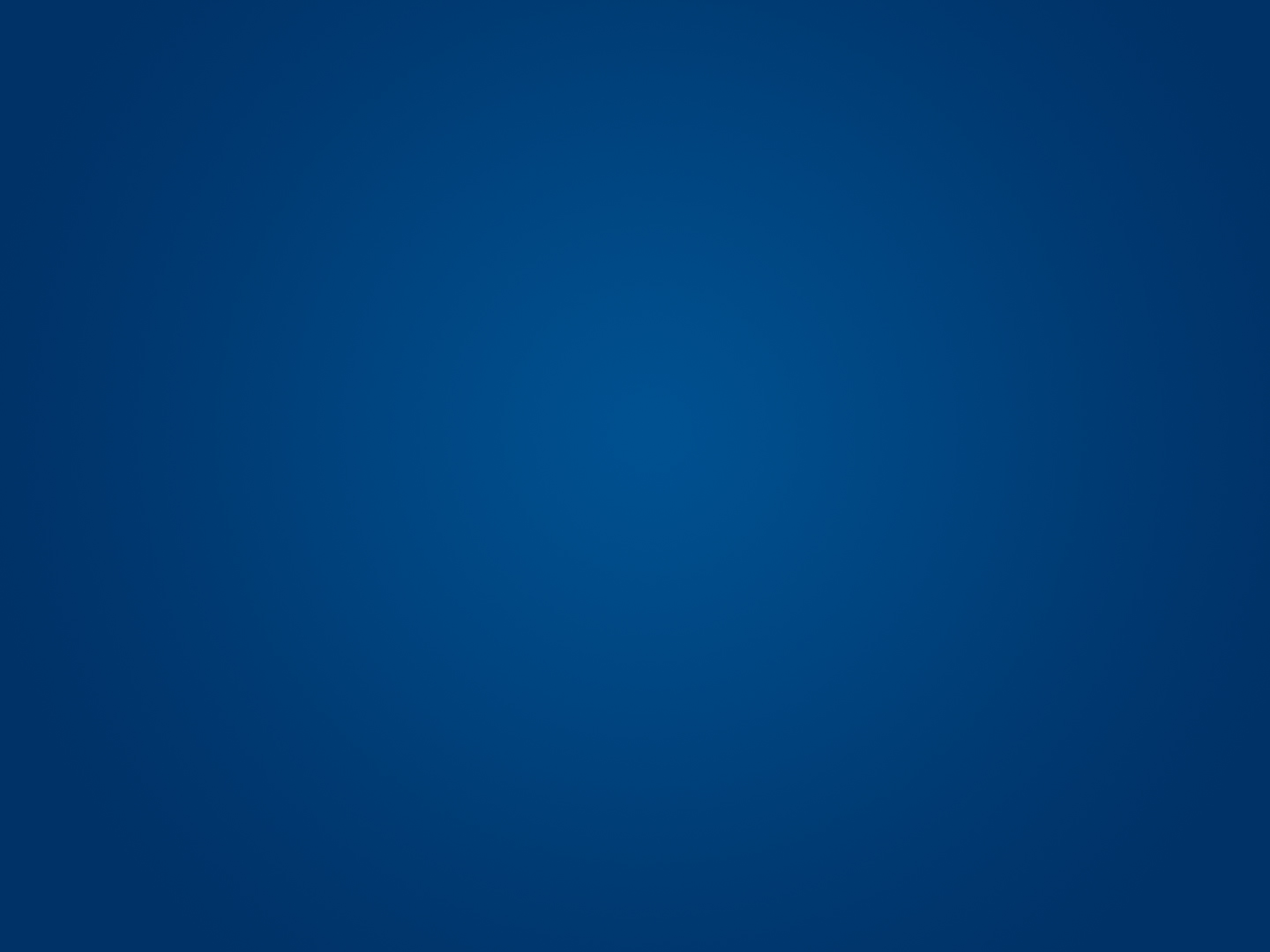 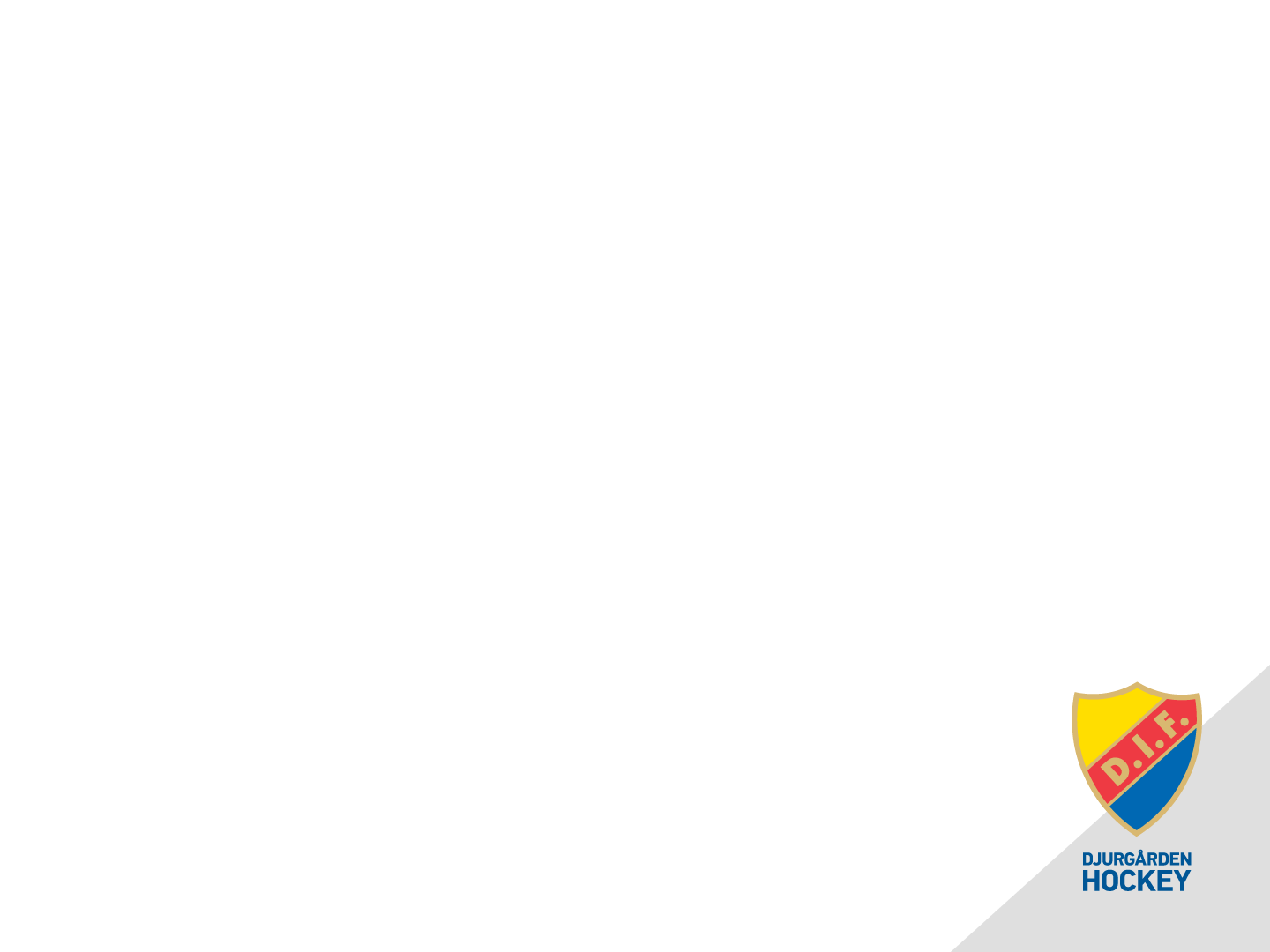 Lagledarmöte - WhatsApp
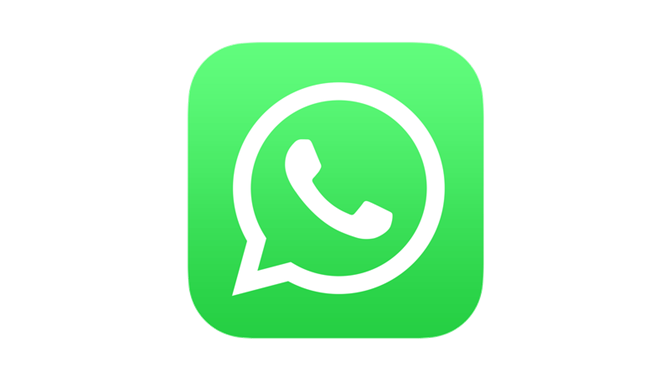 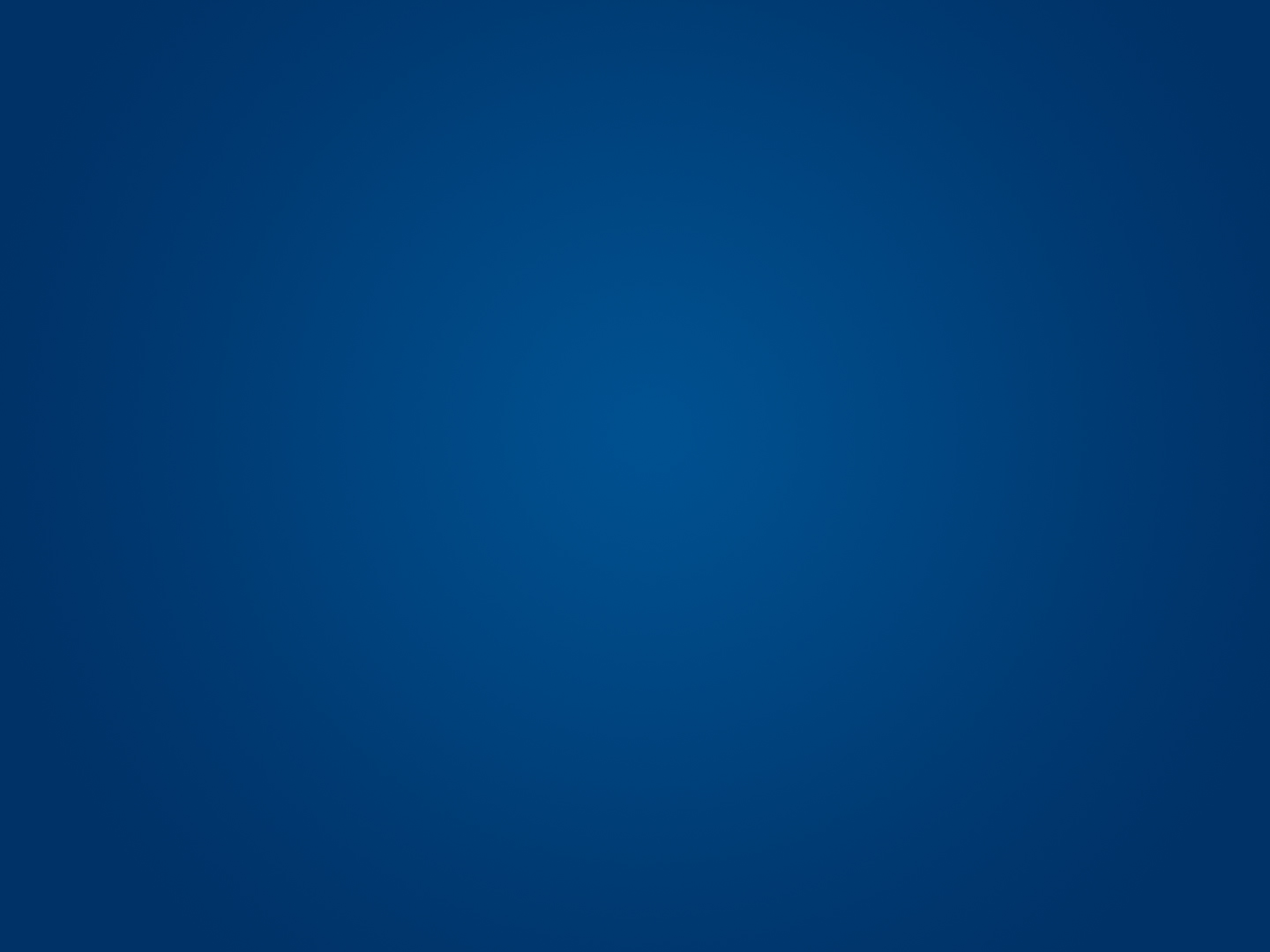 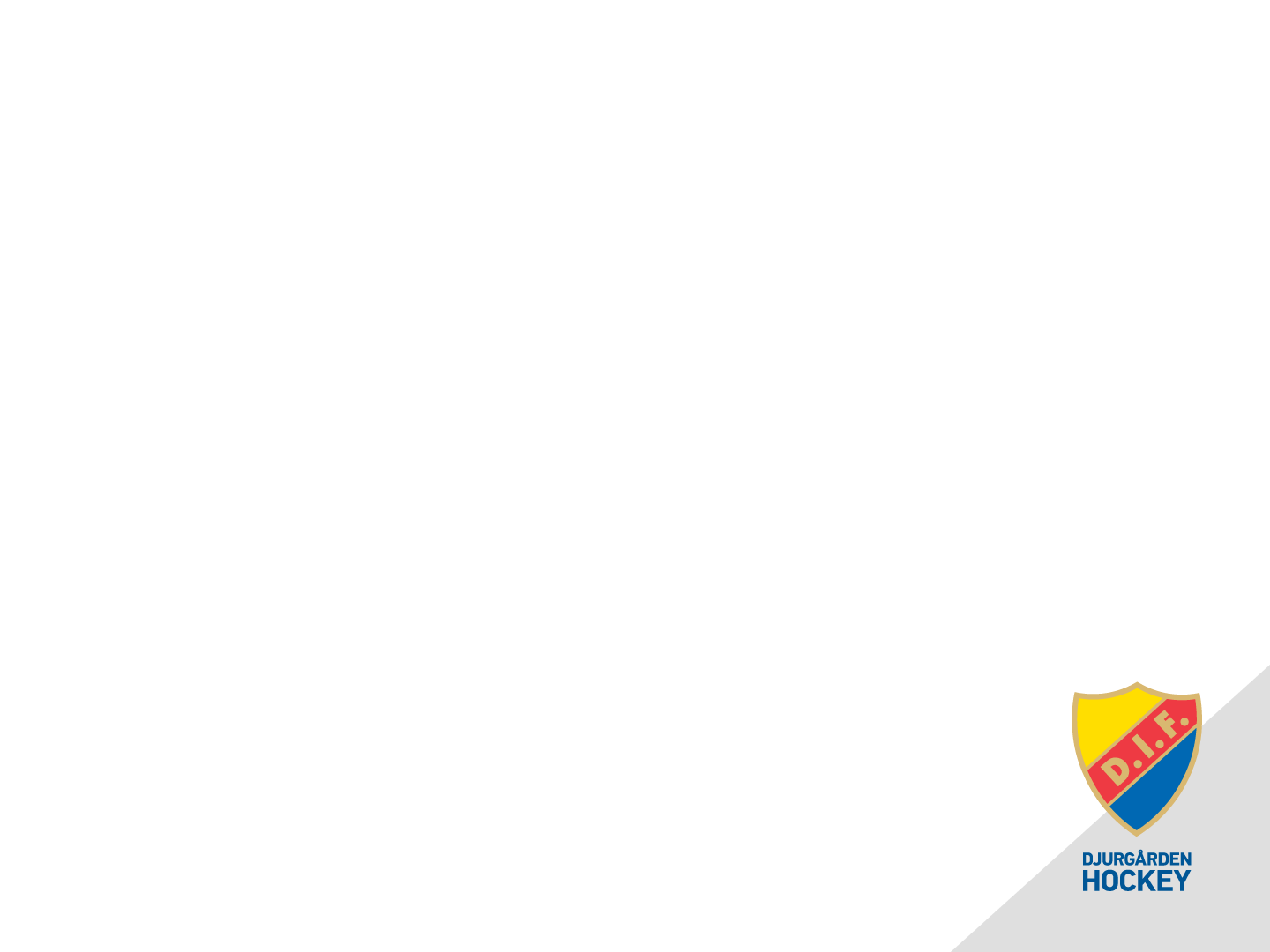 Lagledarmöte – Laget.se
Spontan-is
Spelschema
Närvarorapportering
Cuper
Övrigt
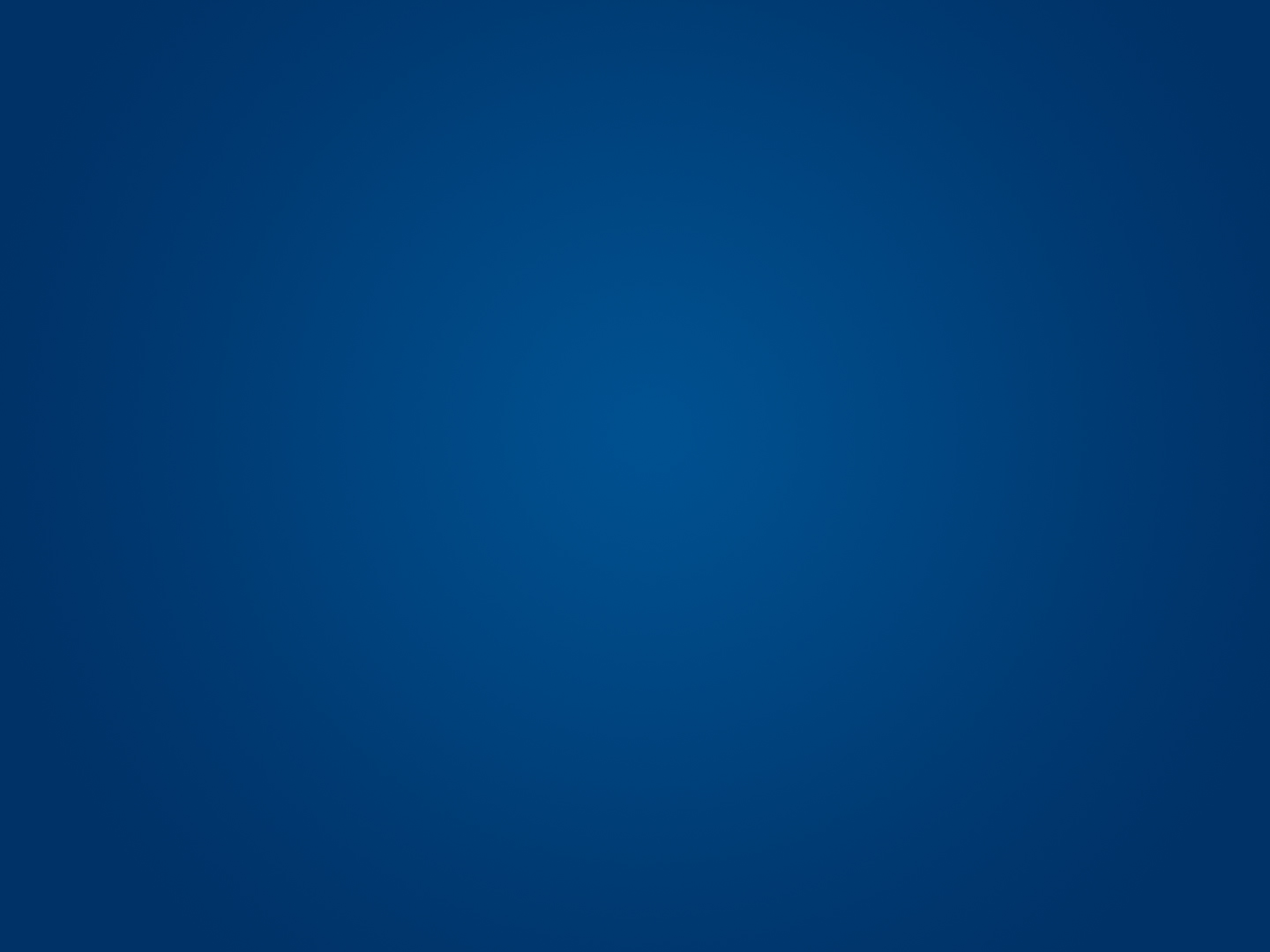 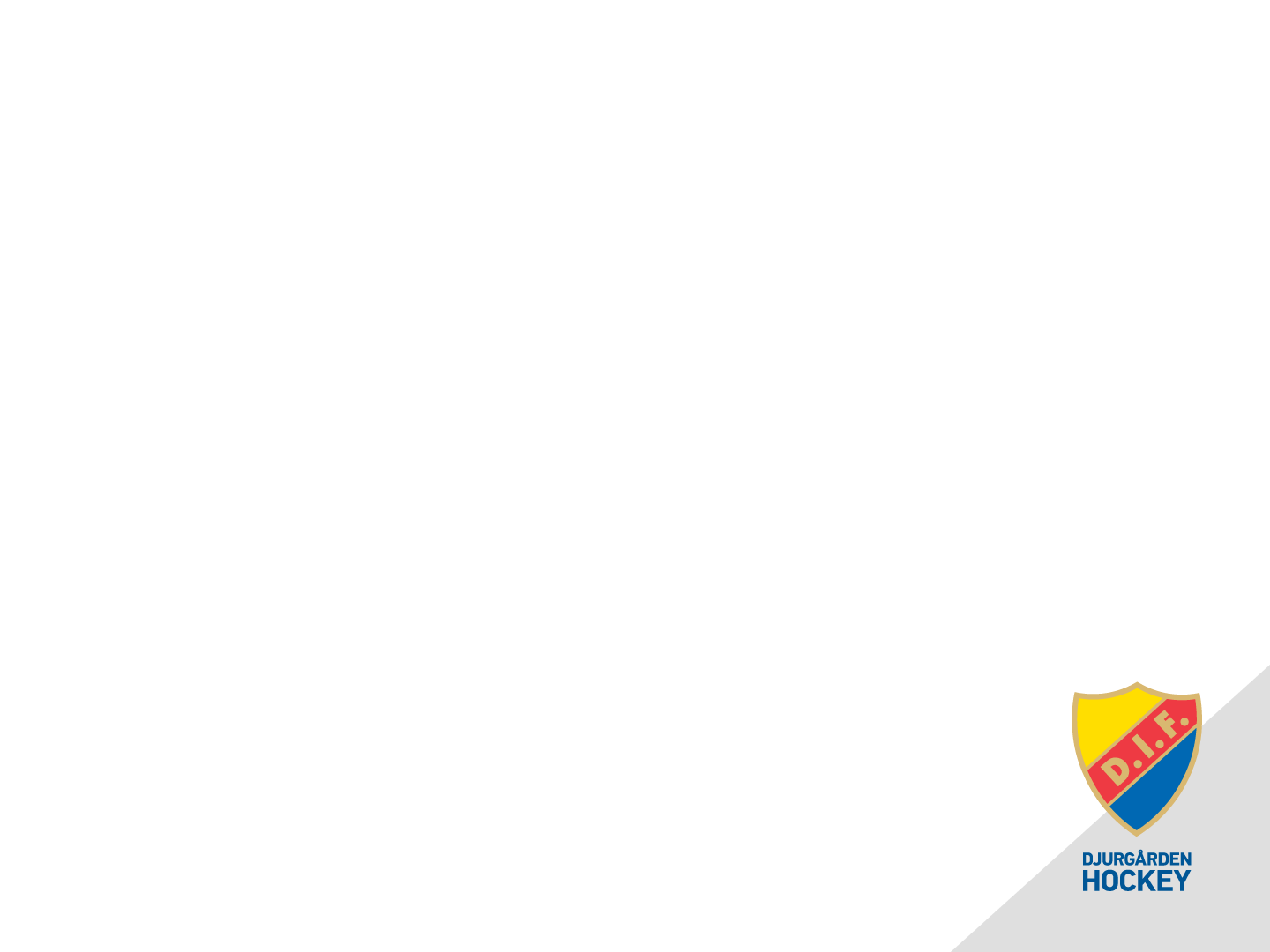 Lagledarmöte - XXL
Medlemmar
Hemsida
Try Out Day innan semester
Overallbeställning
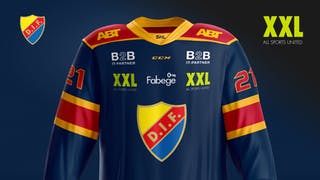 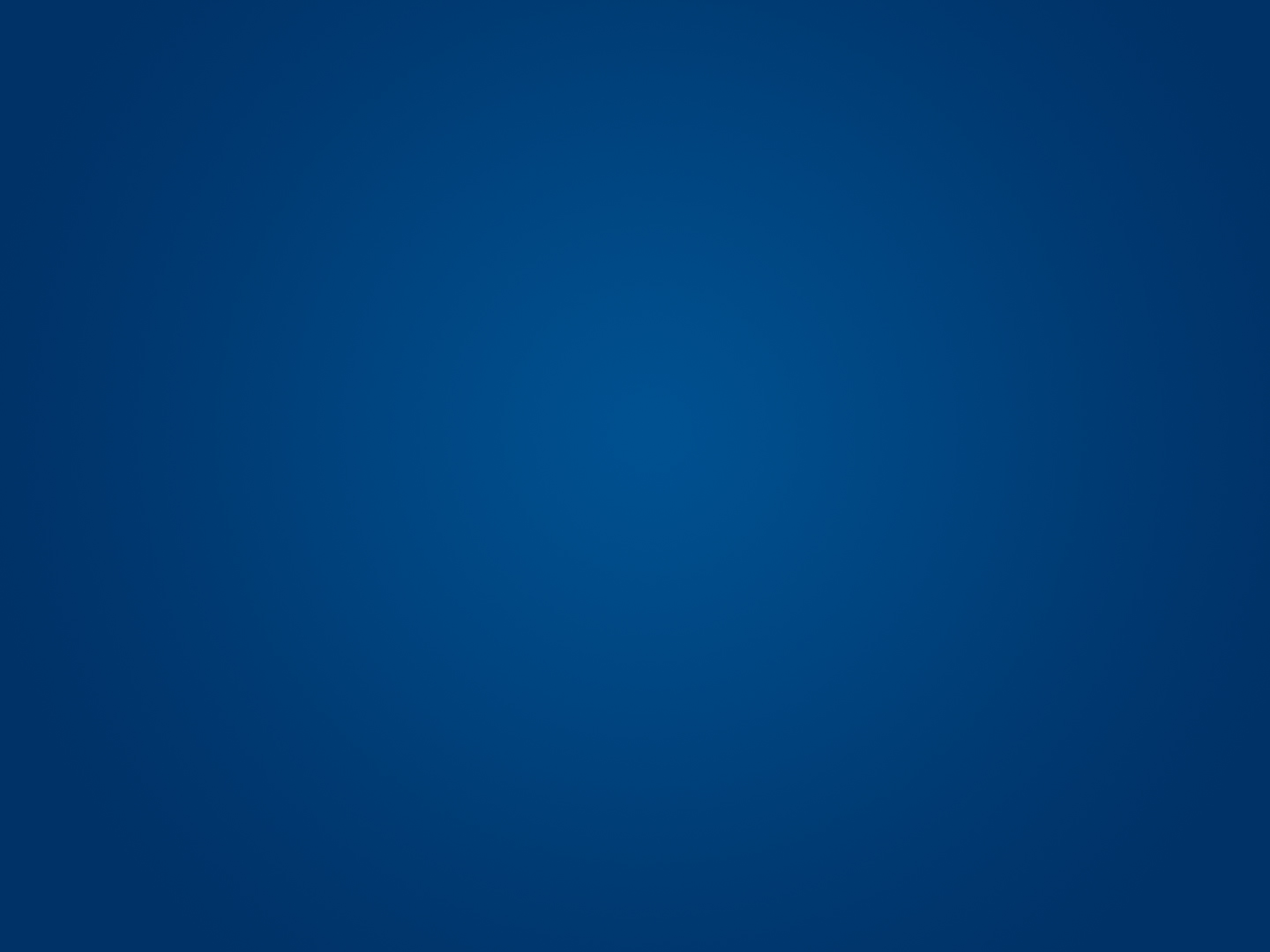 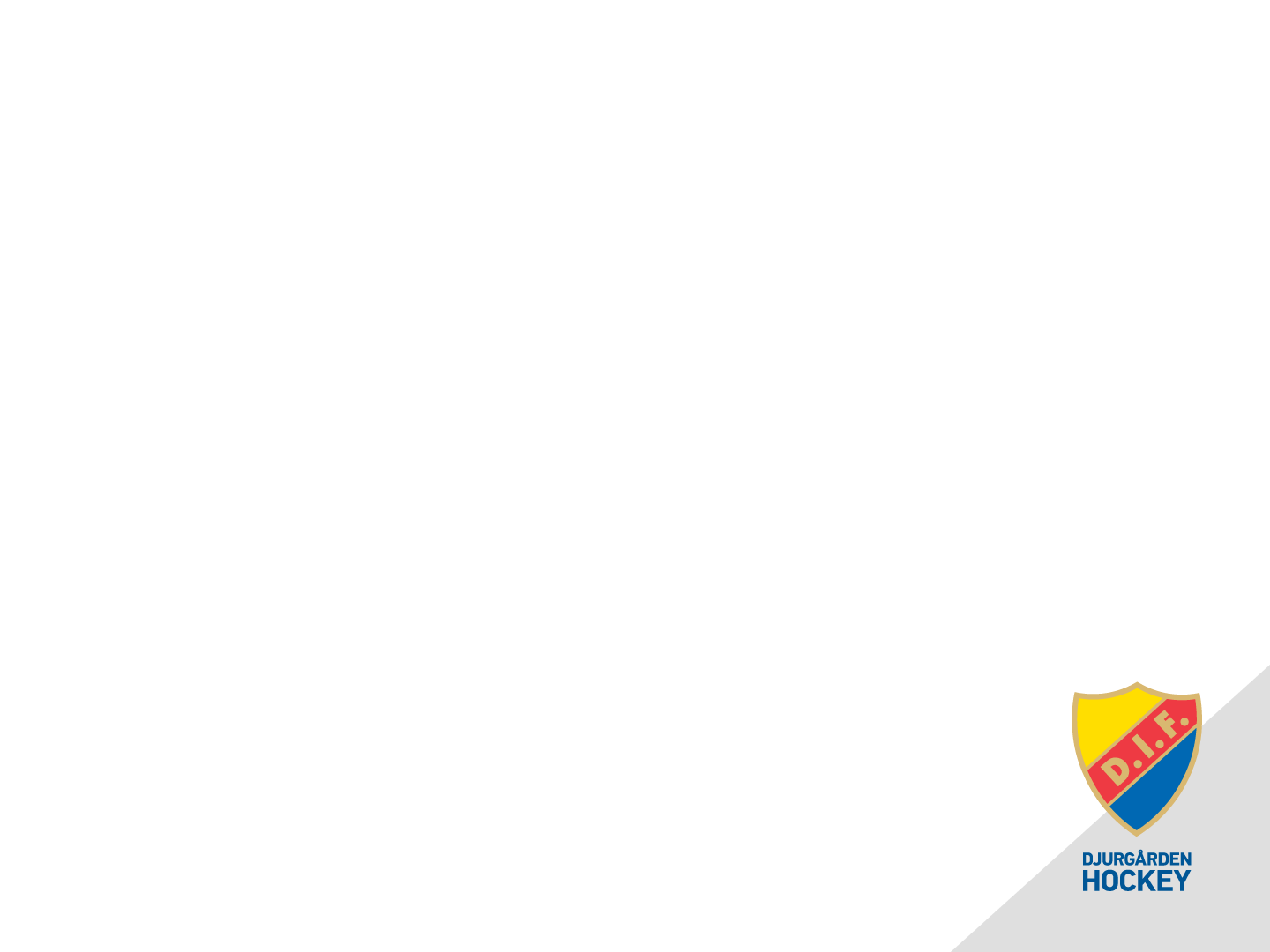 Lagledarmöte – Cafeteria
Henrik Jalaliamin- henrik.jalaliamin.gmail.com-  0732023133
Zuhat Aslan- Zuhat.aslan@gmail.com- 0736224446
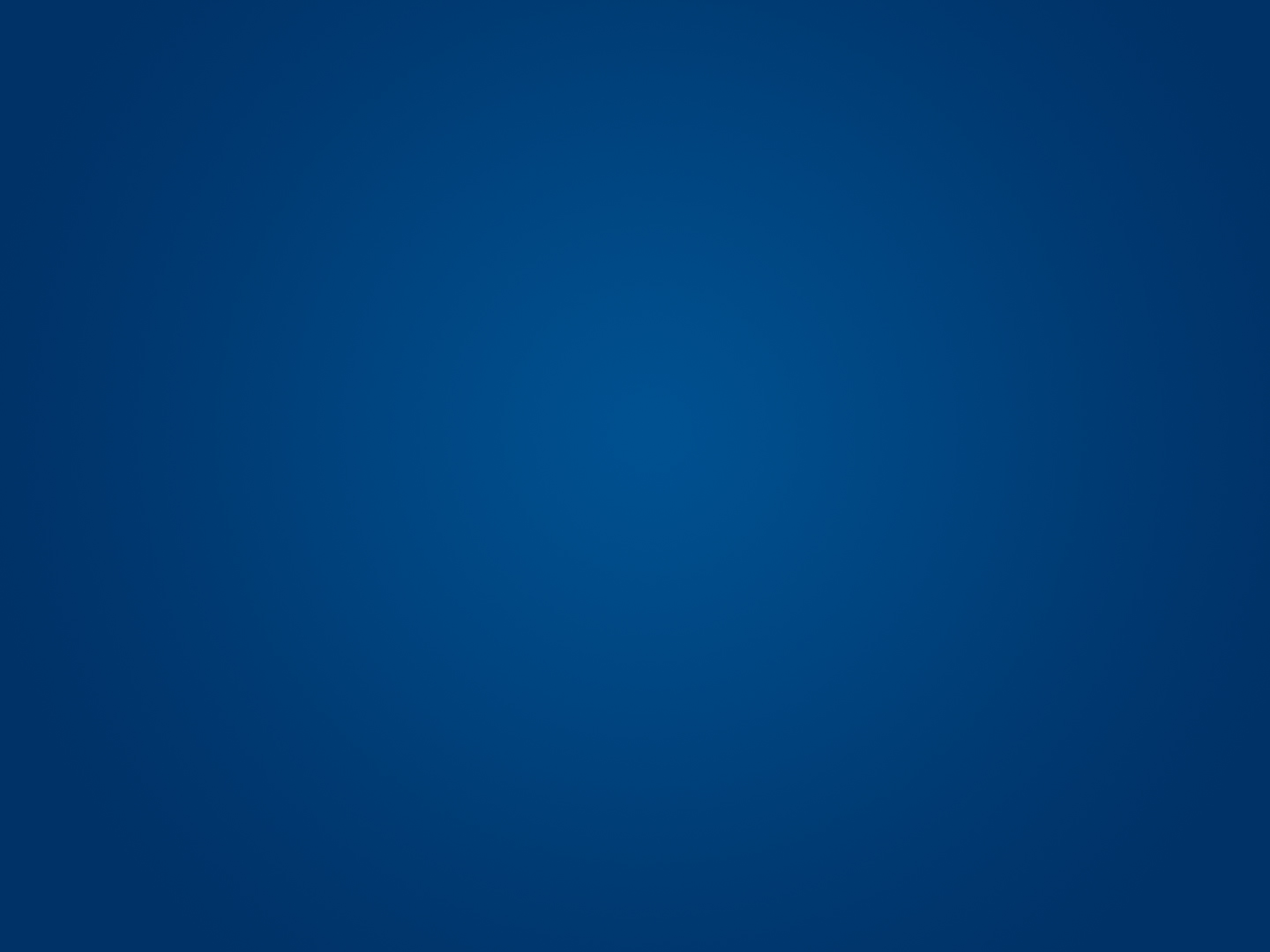 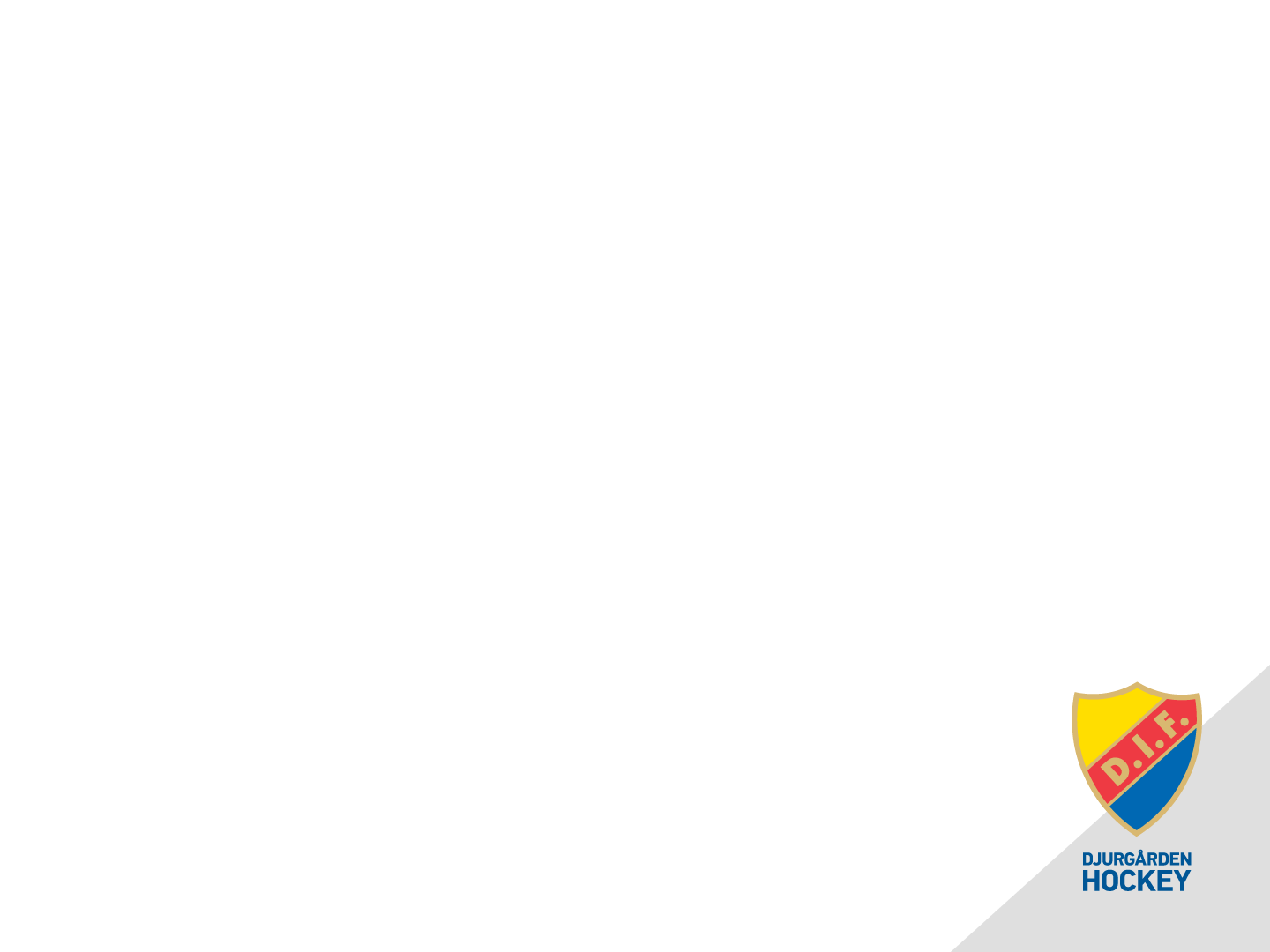 Lagledarmöte – Good Morning Hägersten
Ny kontaktperson- Nicklas Wyckoff Mähler- Tel: 08-556 323 30- Nicklas.mahler@gmorninghotels.se
Avtal
Cuper/Datum
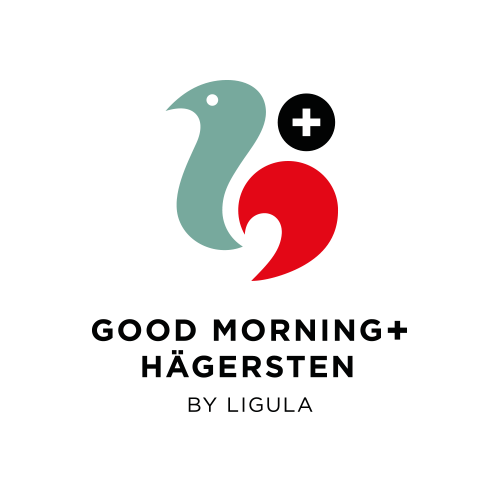 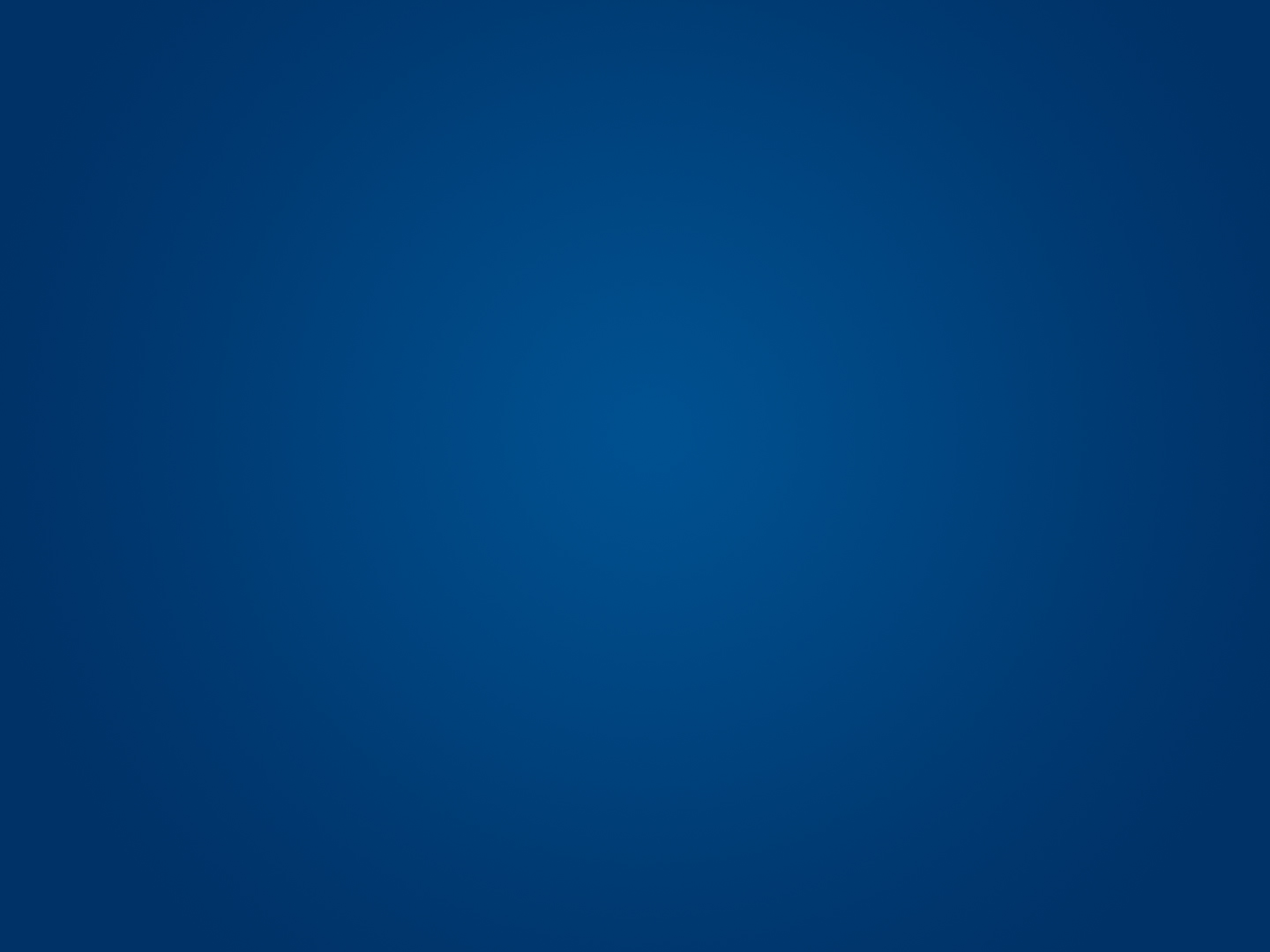 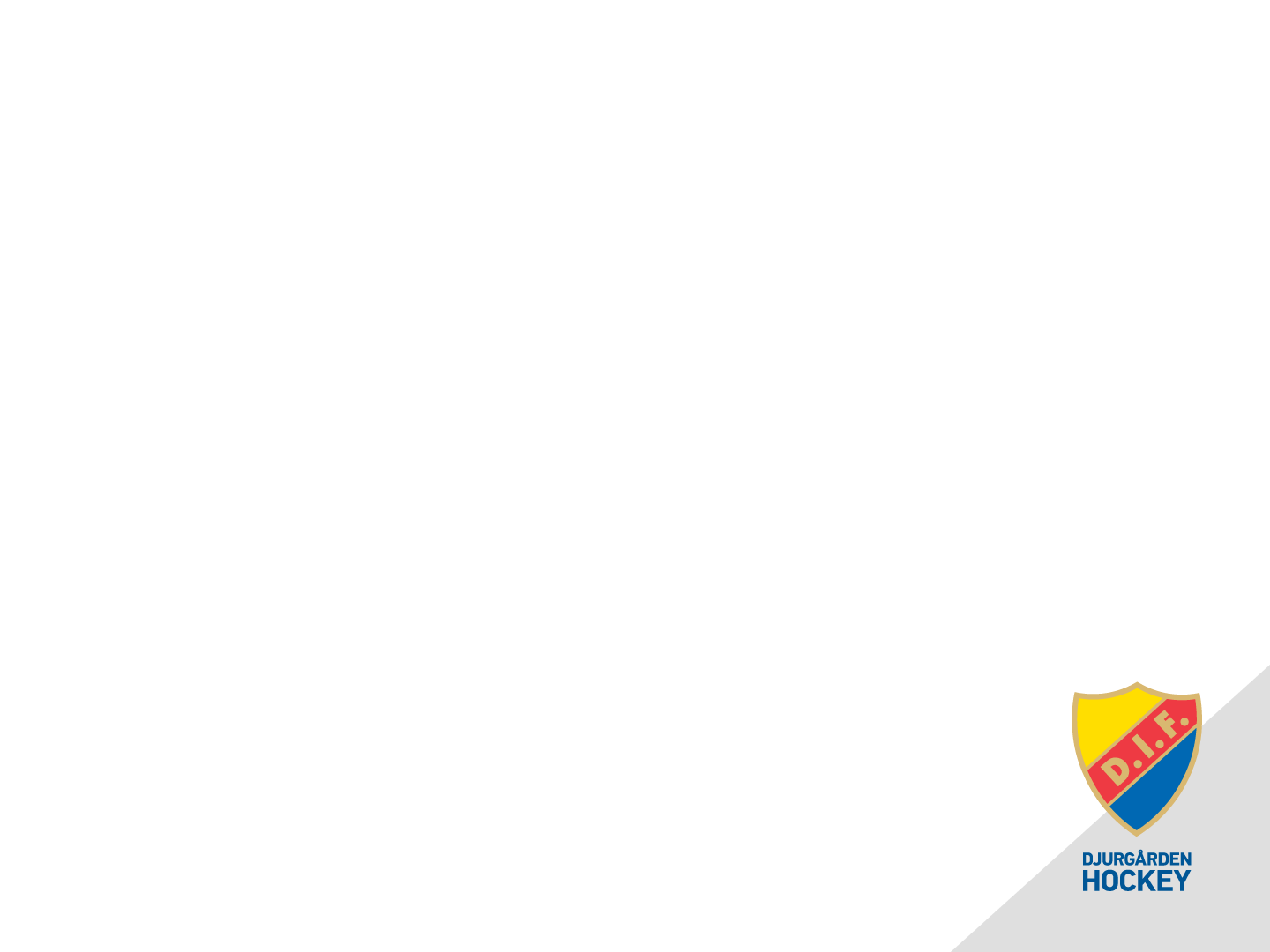 Lagledarmöte – Stockholm Rehab Klinik
Samarbete inför framtiden
Upplägg
Thomas Endler-Thomas@stockholmskiropraktorklinik.se
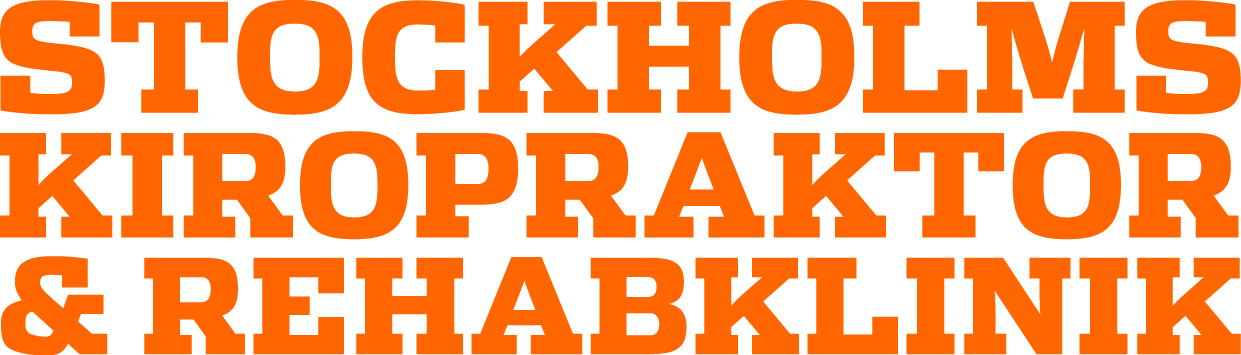 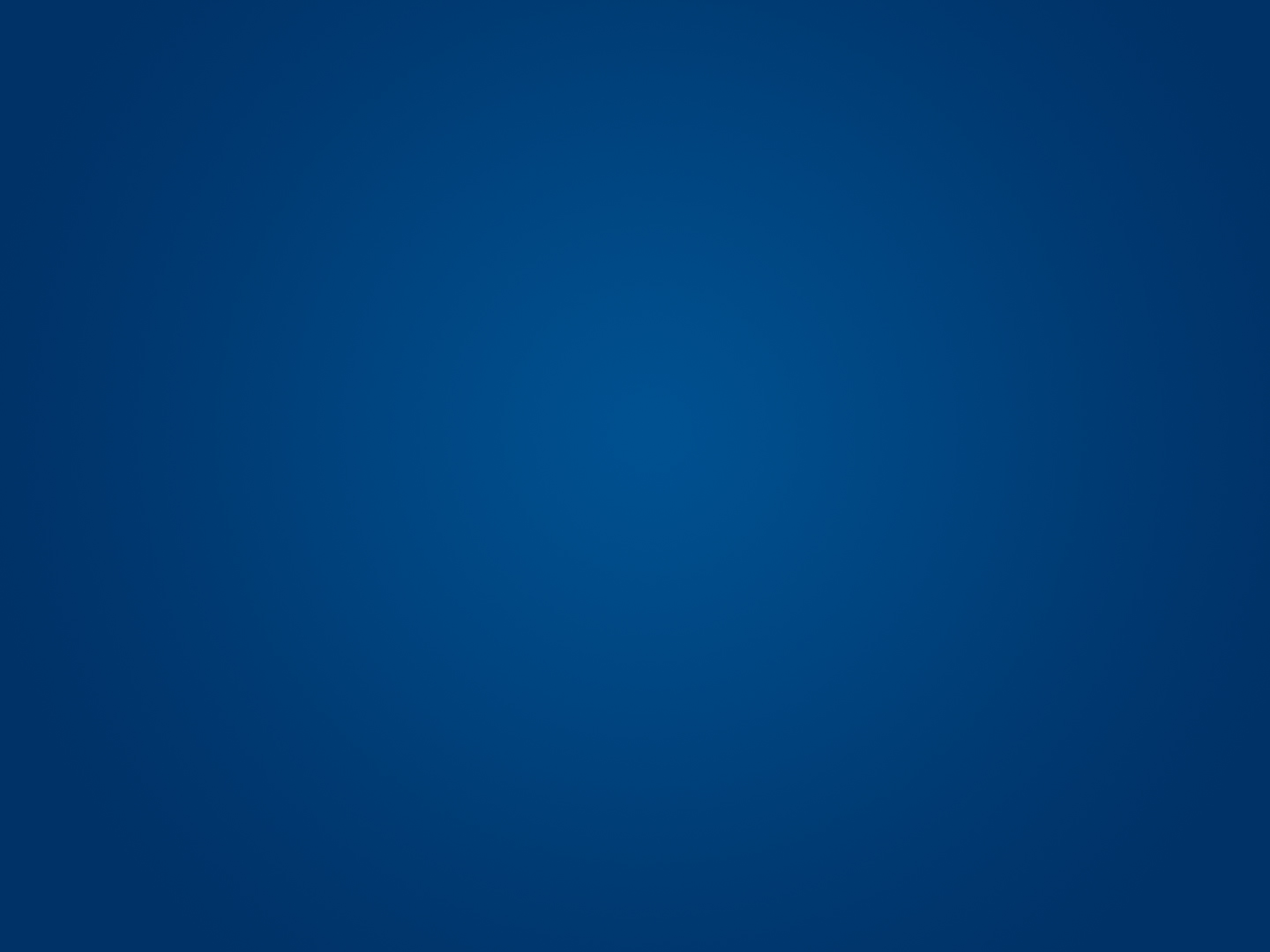 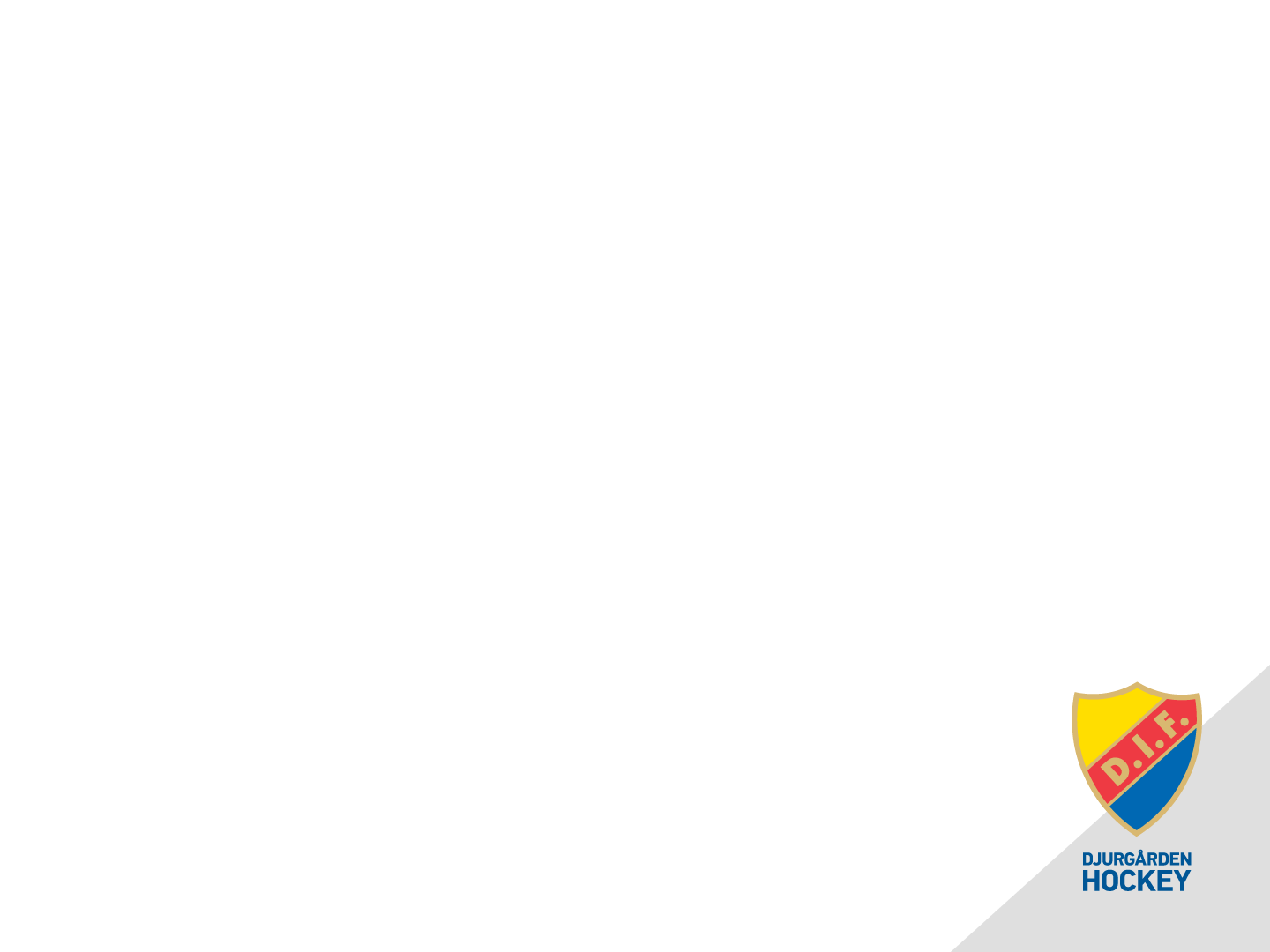 Lagledarmöte – Övrigt
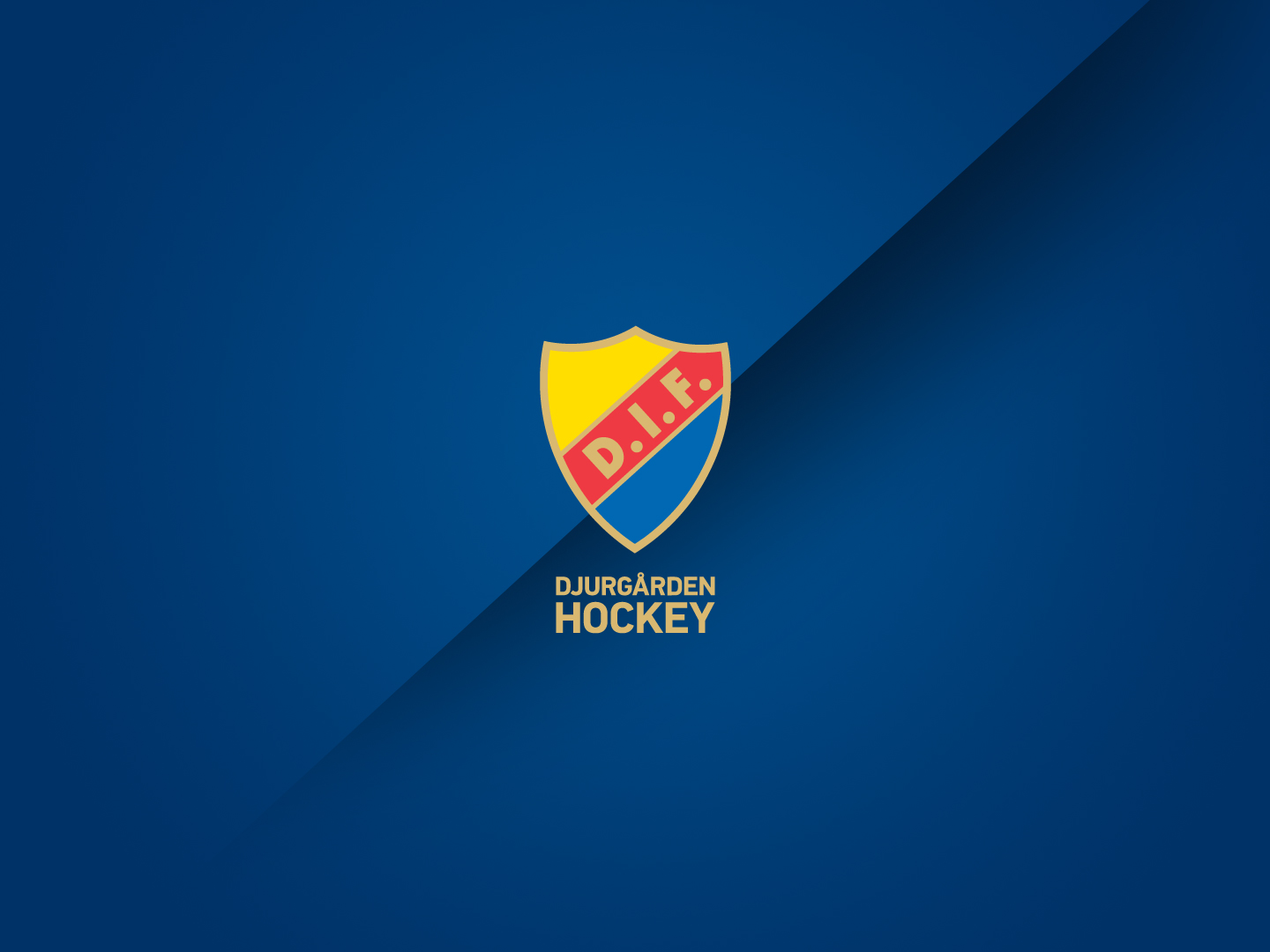 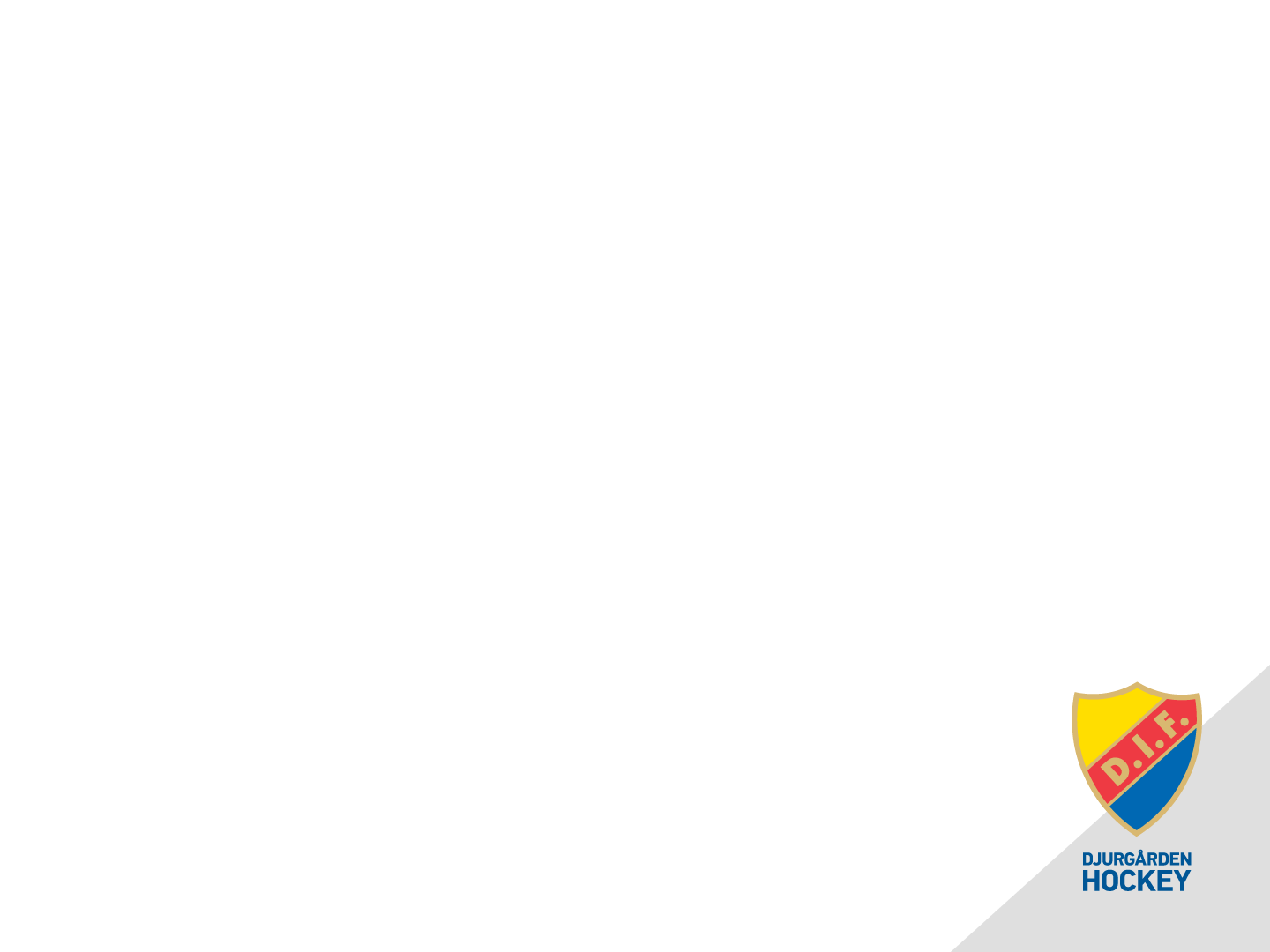 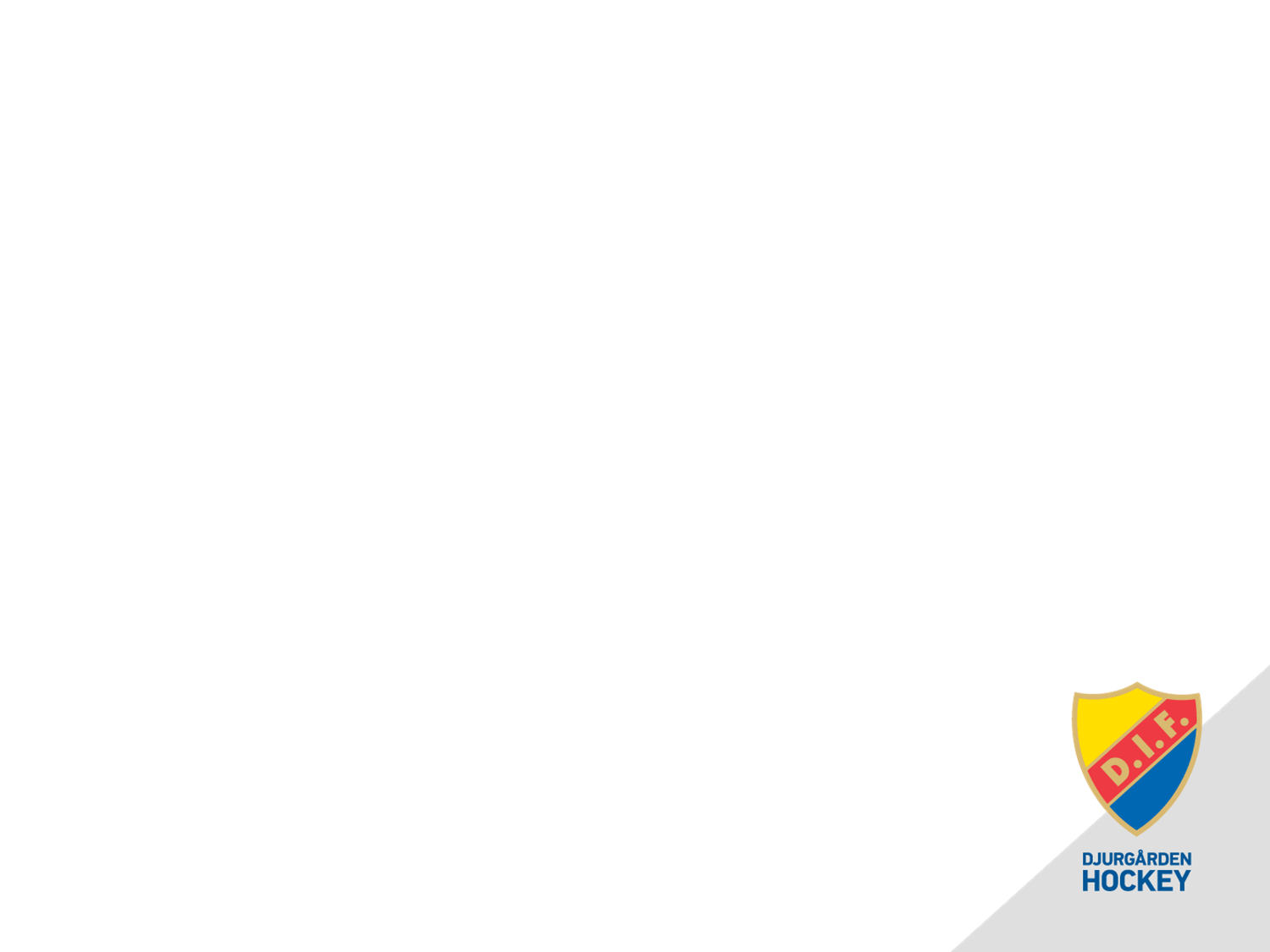